Органический мир океана
Жизнь зародилась в океане. На протяжении сотен миллионов лет океан оставался единственным хранителем жизни на нашей планете.
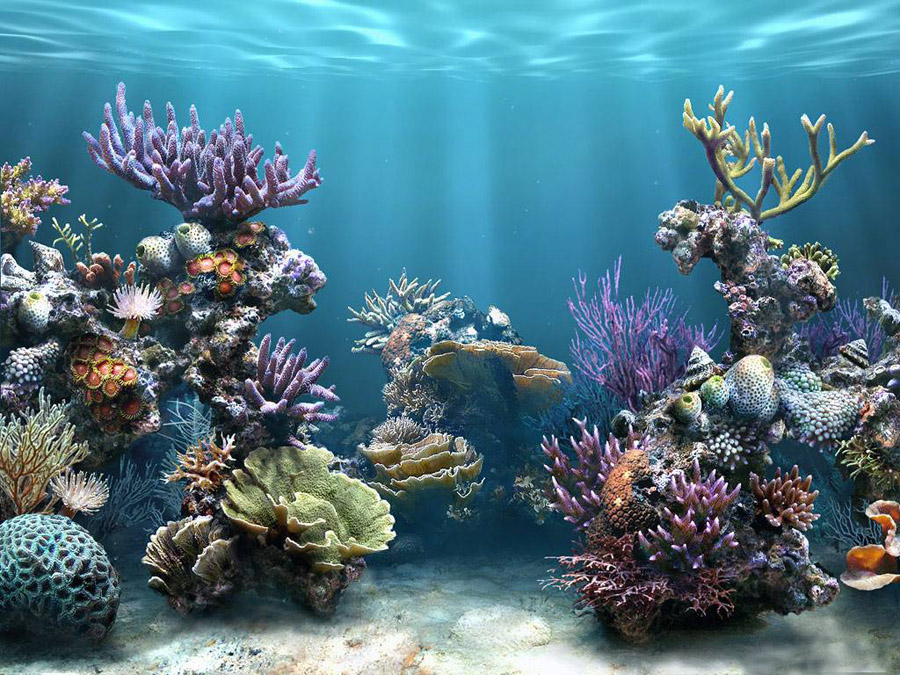 В нем все не так, как на суше. На дне - глубочайшие ущелья и высочайшие горы.
В толще воды - неисчислимое количество разнообразнейших растительных и животных организмов, своей массой превосходящих растительный и животный мир суши. В глубинах океана - странные фантастические по своему внешнему виду рыбы, жившие не одну сотню лет назад.
Целакант
В 1938 году южноафриканский ученый  - Джон Смит обнаружил в районе Коморских островов удивительную рыбу с плавниками, похожими на лапы.Целакант (кистеперая рыба) появился более 200 млн. лет назад.Целекант  жил в морях задолго до появления динозавров. Считалось, что он вымер около 70 млн. лет назад. И вдруг это «живое ископаемое» был обнаружен в рыбацких сетях!
Мечехвост
Возраст мечехвостов, около 200 миллионов лет, доказывает, что это одни из древнейших животных, живущих в наши дни. Тело животного защищено большим выпуклым головогрудным щитом, сочлененным, с брюшным отделом, из которого торчит длинный, острый хвост. Взрослая особь может достигать 60 см в длину и 30 см в ширину. Толстый панцирь скрывает членистое тело с пятью парами ходильных ног и парой небольших клешней.
-Виды живых                                                 организмов
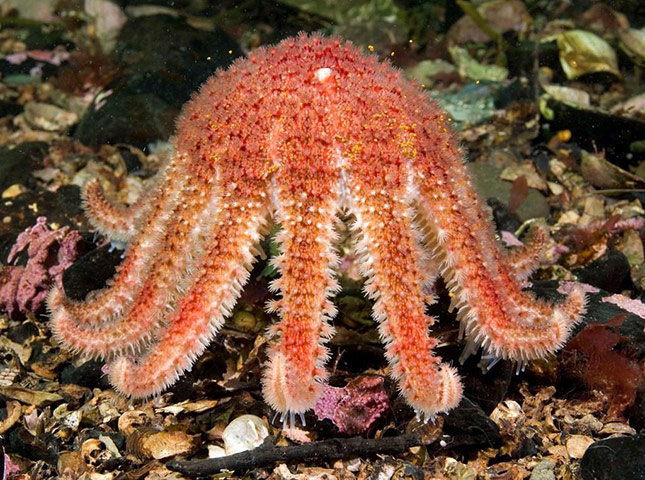 В Мировом океане обитает около 160 тыс. видов животных и около 10 тыс. видов водорослей. Морские организмы делятся на три большие группы.
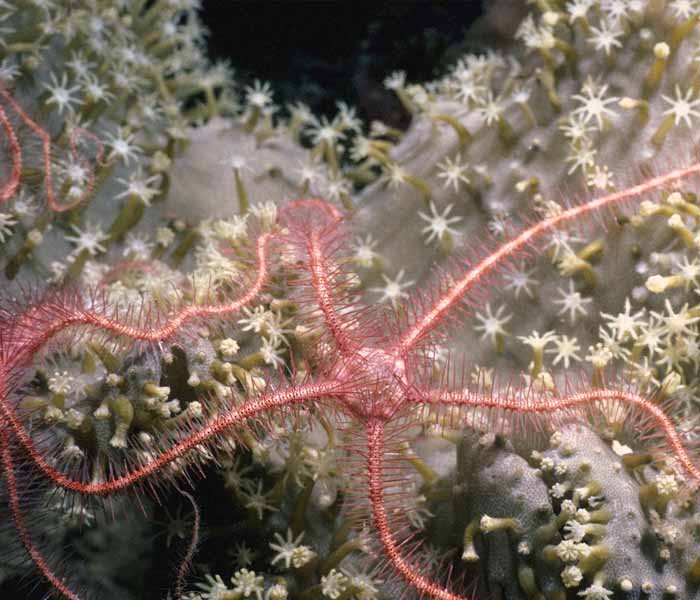 Планктон- это пассивно перемещающиеся(переносится по морям и океанам ветром, волнами, течением)водоросли и животные( фитопланктон и зоопланктон)
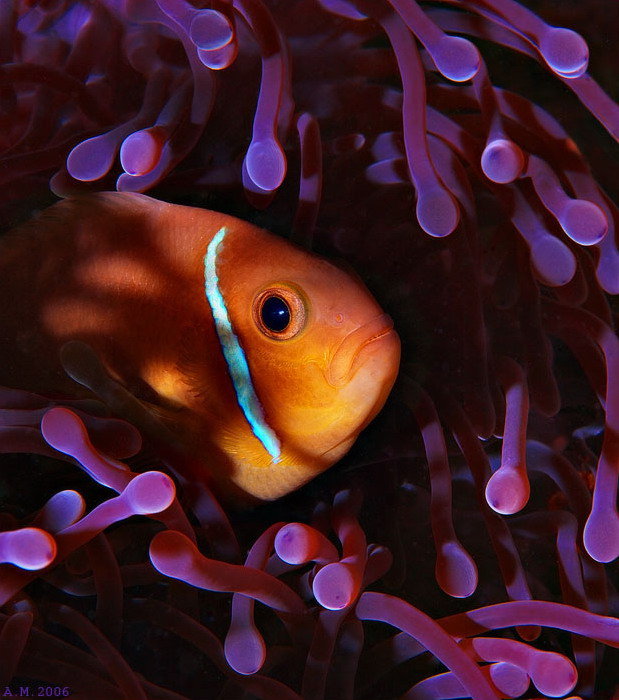 Нектон - рыбы, киты с дельфинами, морские черепахи, в общем активно передвигающиеся в толще воды.
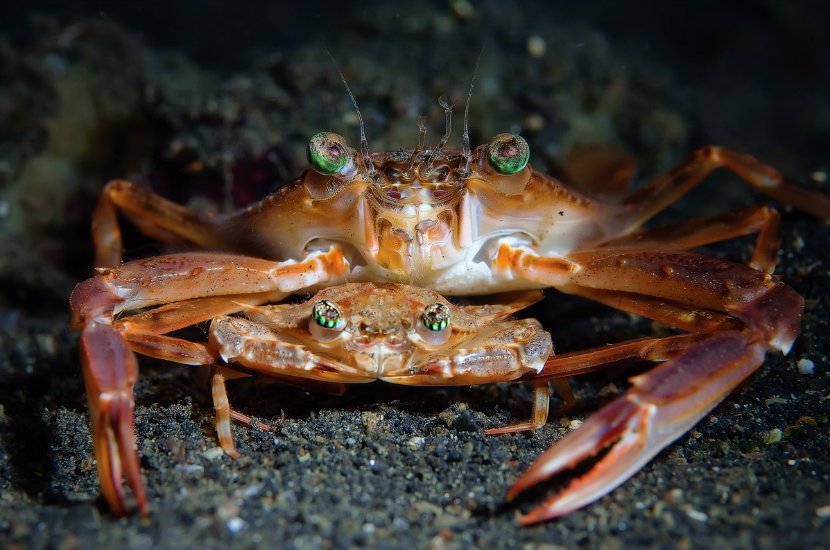 Бентос  –  донные организмы такие как: водоросли, актинии, морские ежи и звезды , крабы и черви .
Распределение жизни в океане
Распределение жизни в океане происходит почти так же как и на суше.
Распределение жизни в океане происходит почти так же как и на суше.                     главные факторы
Распределение жизни в океане происходит почти так же как и на суше.                     главные факторы
Распределение жизни в океане происходит почти так же как и на суше                     главные факторы       свет
Распределение жизни в океане происходит почти так же как и на суше                     главные факторы          свет
Распределение жизни в океане происходит почти так же как и на суше.                     главные факторы           свет  температура                     воды
Распределение жизни в океане происходит почти так же как и на суше.                     главные факторы          свет  температура                     воды
Распределение жизни в океане происходит почти так же как и на суше.                     главные факторы          свет  температура  вещества                       воды
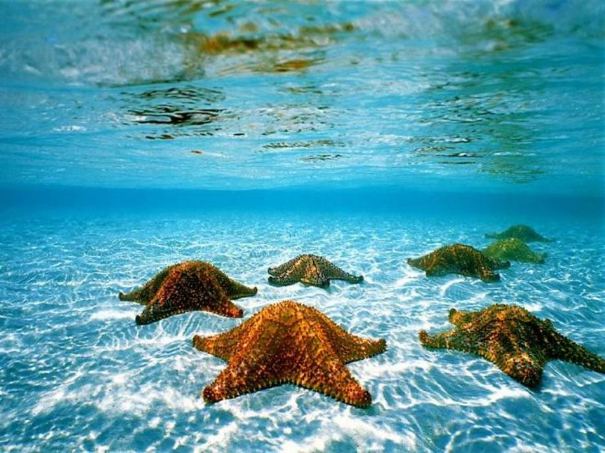 Мировой океан сильно влияет на природу. Зимой является источником тепла для всей планеты ,а летом – наоборот ее охлаждает. Так же он влияет на климат материков. Не следует забывать что именно с поверхности океана испаряется большая часть  водяного пара, а это один из составляющих атмосферного воздуха.
ВОПРОСЫ:-Как вы думаете, каким стал климат вашей местности если бы Мирового океана не существовало?-Как еще влияет Мировой океан на природу?-Сколько видов живых организмов обитает в океане? Охарактеризуйте своими словами.
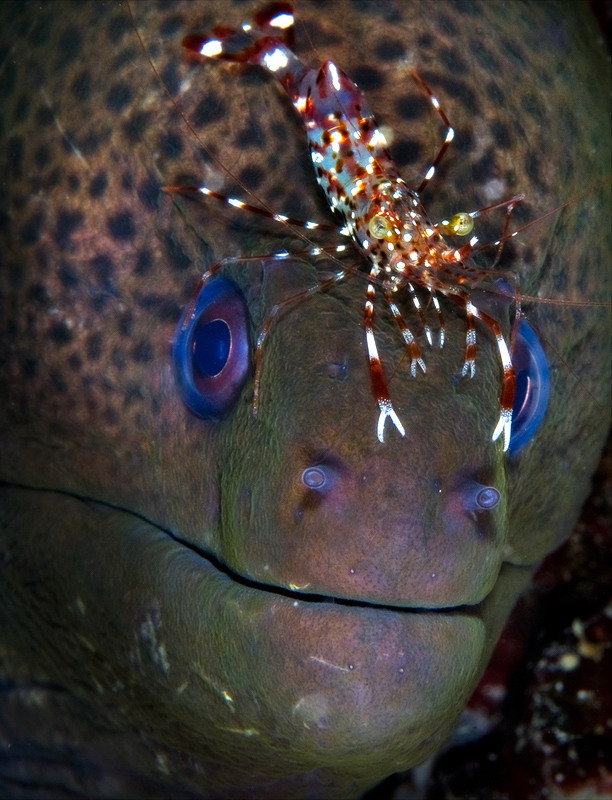 Спасибо за внимание!